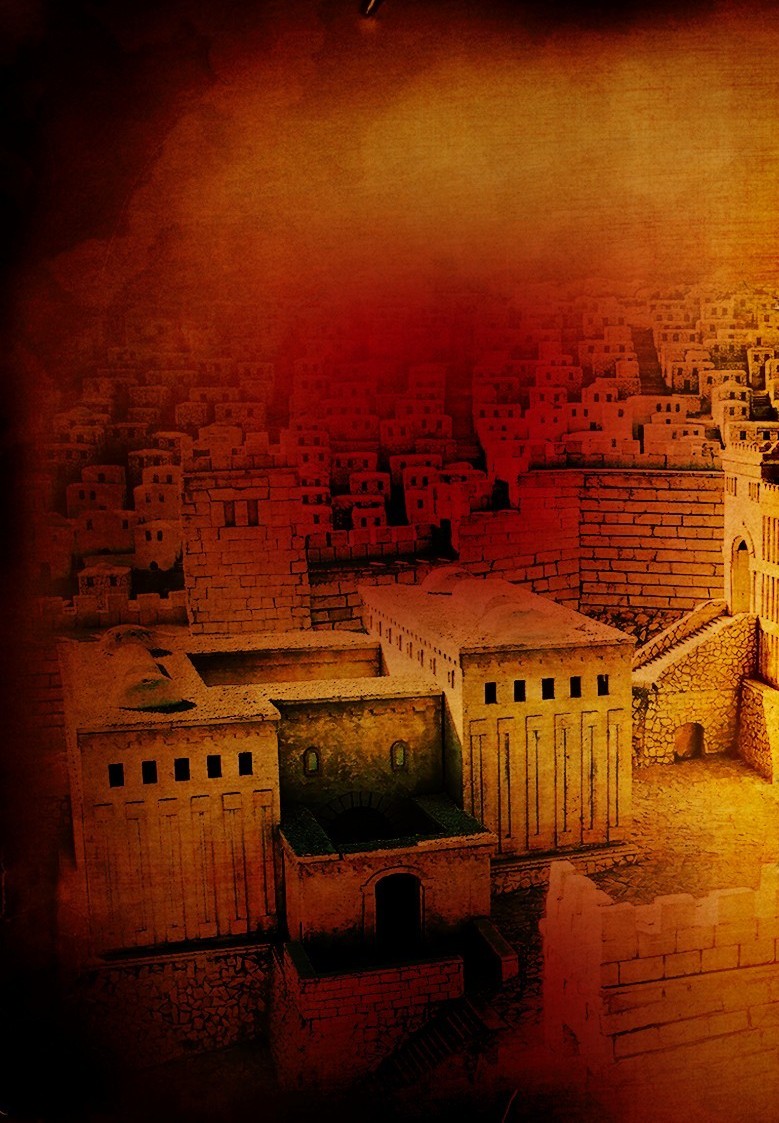 Jesus Cleans House
John 2:13-22
How do you picture Jesus?
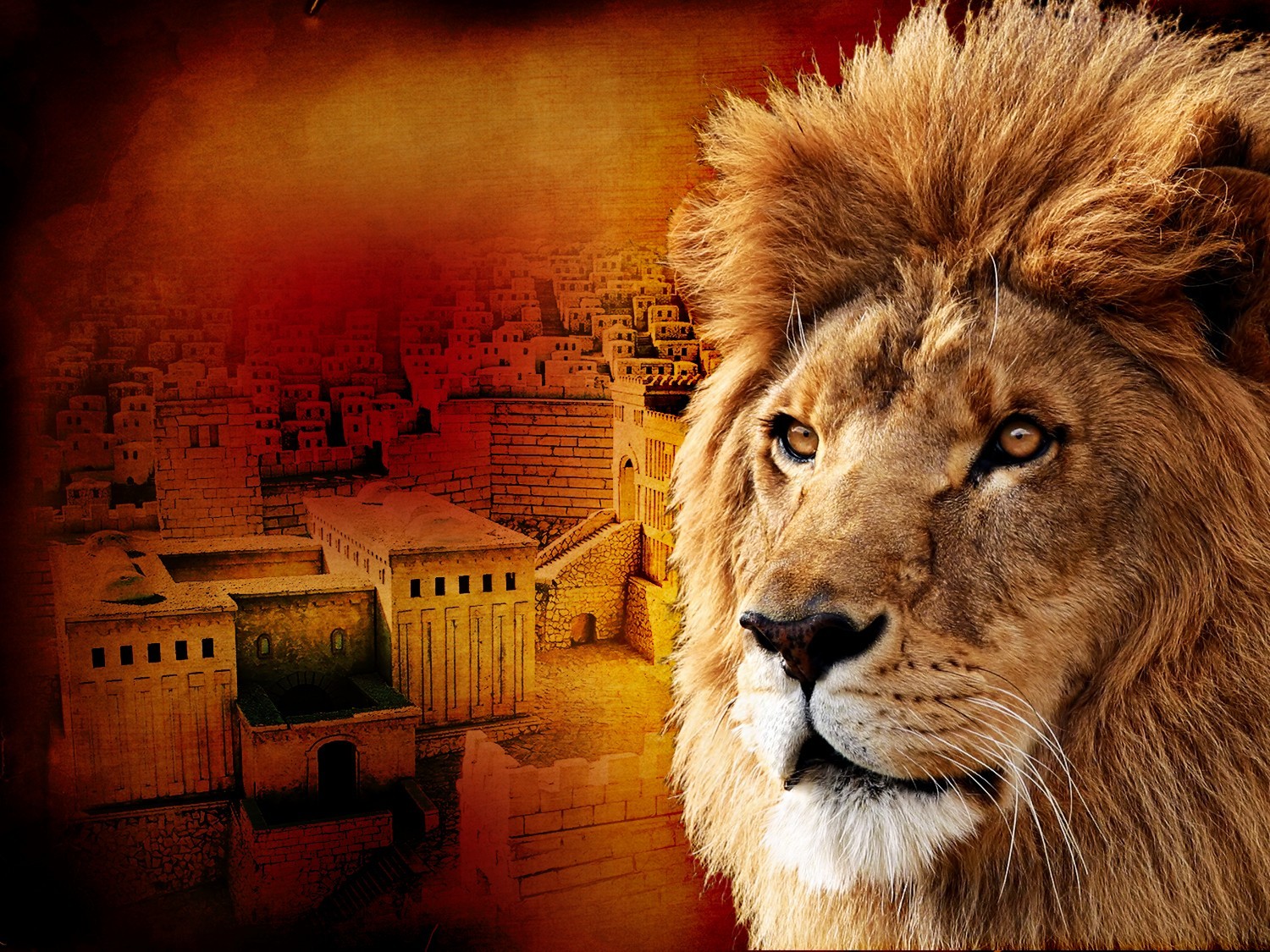 The Lion of the Tribe of Judah
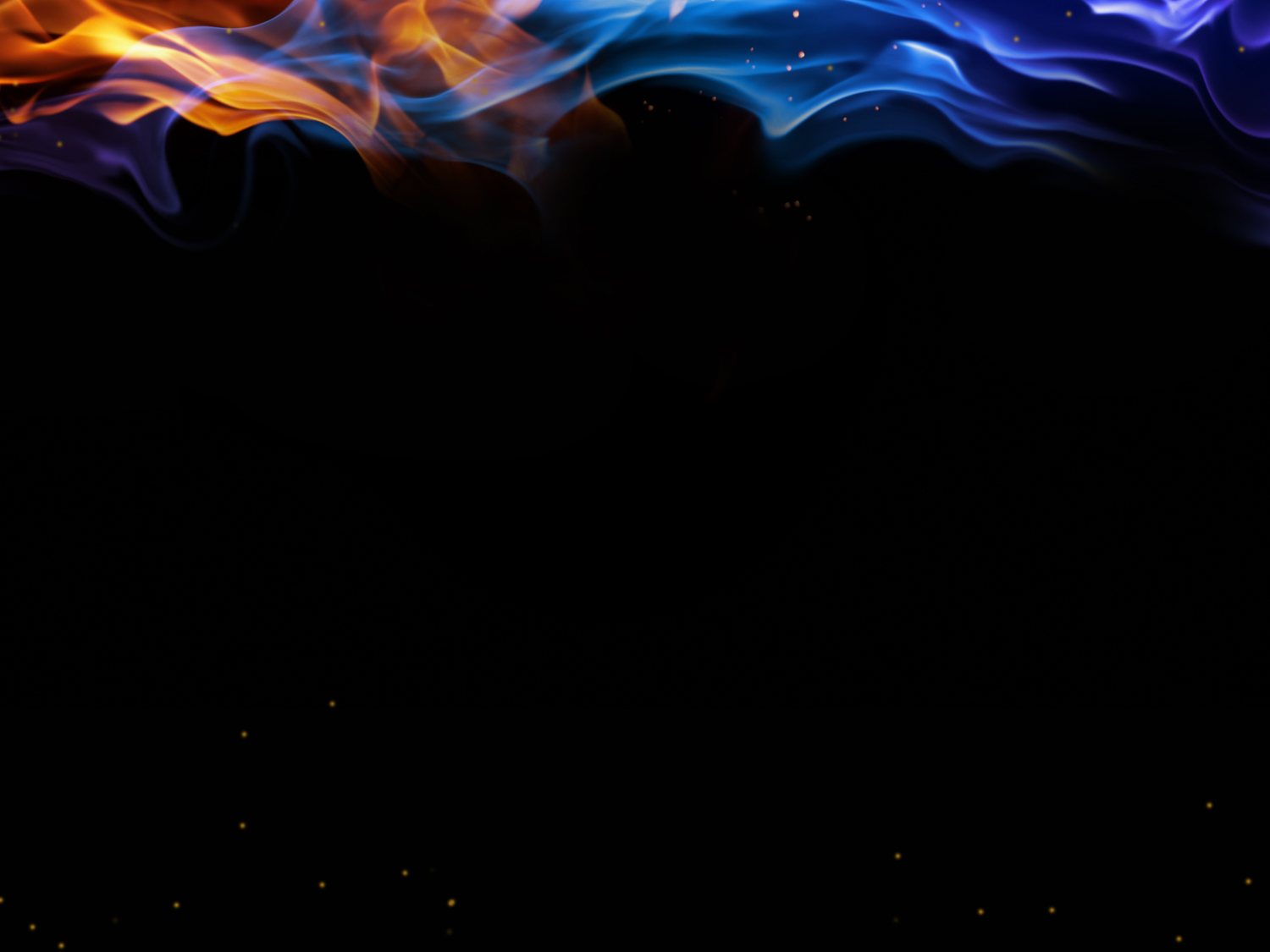 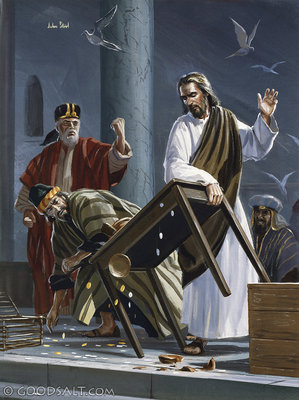 His disciples remembered that it is written: “Zeal for your house will consume me.”

John 2:17
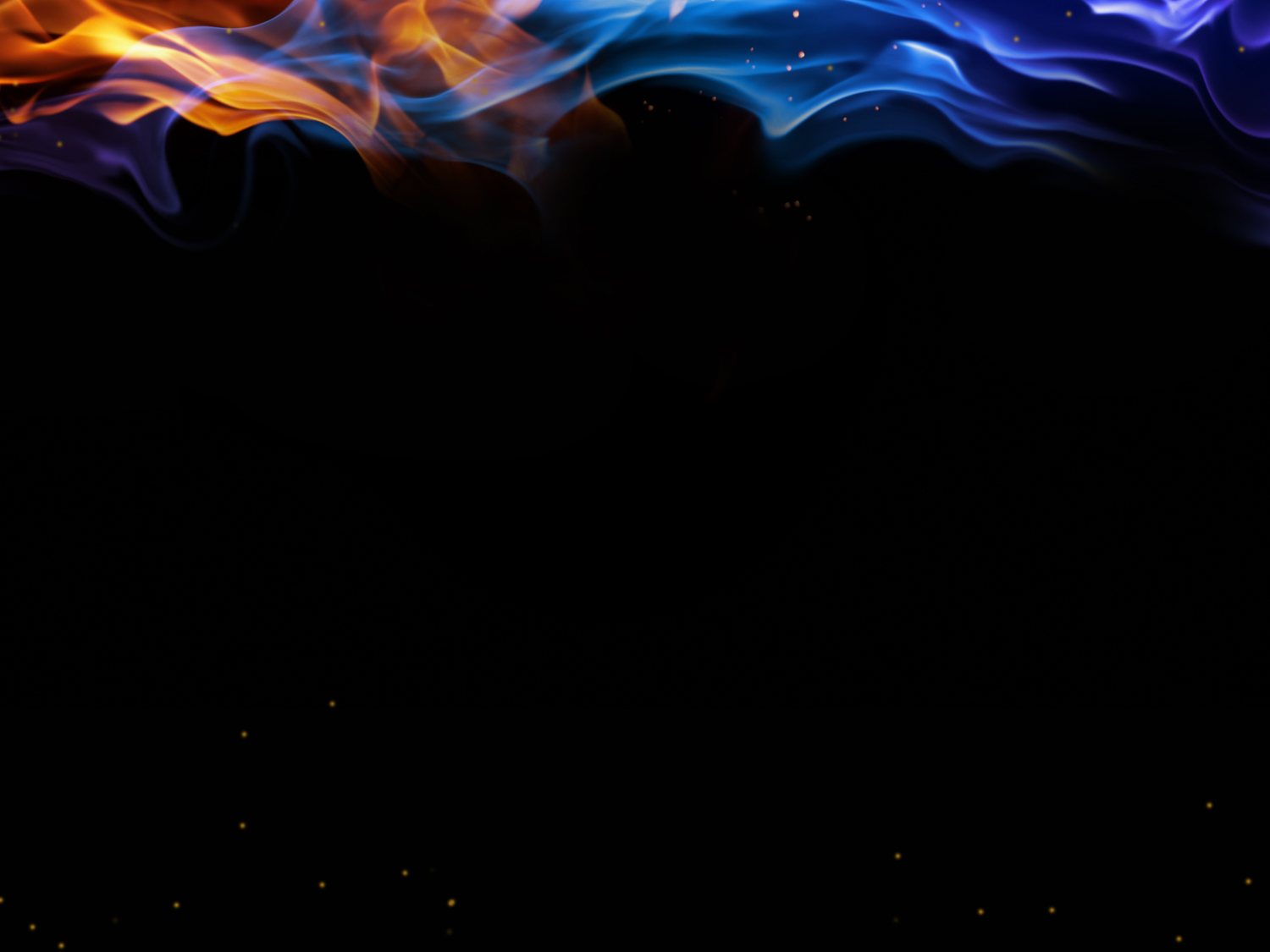 ZEAL
Literal: Heat

Synonyms: enthusiasm, passion, zest, fire, spirit, devotion, fervor, eagerness, gusto, ardor, earnestness, fervency Antonyms:  indifference, apathy, coolness, passivity, stoicism, unresponsiveness
Jesus was fulfilling OT prophecies and therefore his behavior was more than reactionary, it was prophetic.
Zeal for your house consumes me, and the insults of those who insult you fall on me. Psalms 69:9
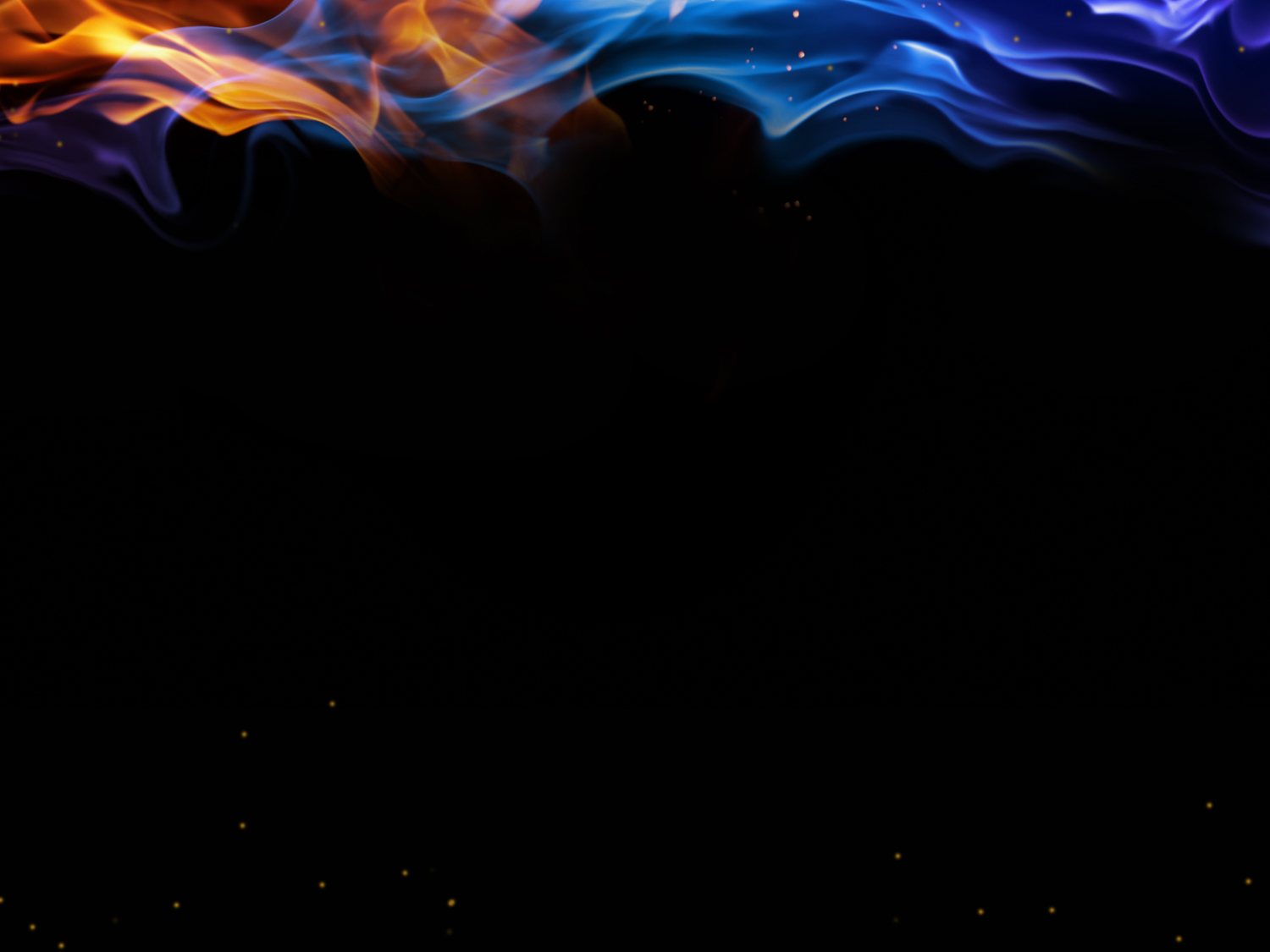 Five Issues
Neglect of Prayer
Making the outer court of the temple into a market place
Making the temple into a “Den of Thieves”
Discrimination against the poor and    
   the foreigners
5.Setting up a new order of worship